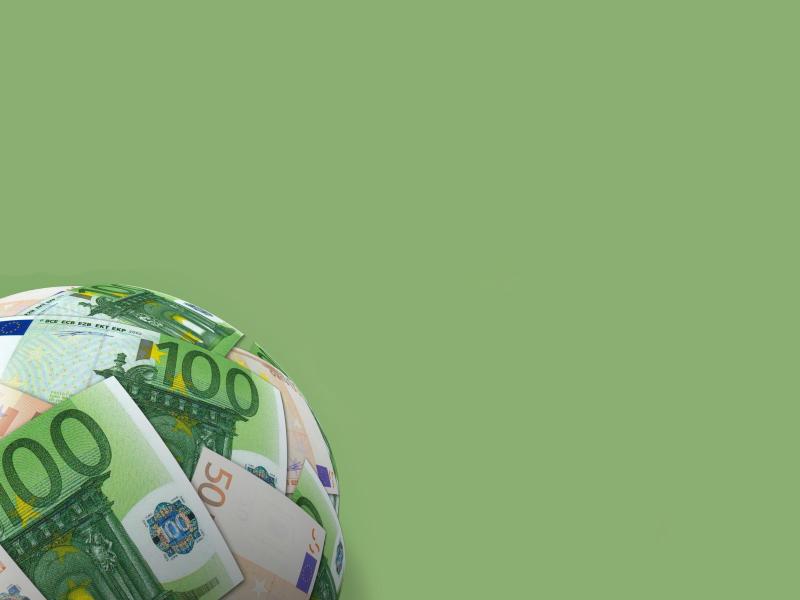 Sticker Shock: What Extreme Weather Costs the U.S.
Posted by Tara Thean Monday, June 27, 2011
Ecocentric – a Blog
Powerpoint Templates
It's not hard to imagine the damage weird weather inflicts on our planet. Hurricane Katrina, for example, obliterated coastal communities, wiped out businesses and left hundreds of dead bodies in its wake. Quantifying the cost of such a one-off (we hope) event is pretty easy too: Katrina left us with a bill of $81 billion, according to the National Hurricane Center. But what about the year-in, year-out price tag of our increasingly volatile weather?
Joplin, MO – worst tornado damage in U.S. recorded weather history – 5/24/11
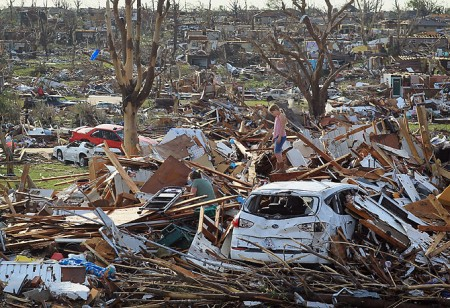 It's a whole lot harder to calculate the cost of a chronic condition like that — or at least it was. Now a study by the National Center for Atmospheric Research estimates that the bottom-line cost of all the meteorological craziness is a staggering $485 billion per year in the U.S. alone, as much as 3.4% of the country's GDP. "It's clear that our economy isn't weatherproof," Jeffrey Lazo, the study's lead author, said in a statement. "Even routine changes in the weather can add up to substantial impacts on the U.S. economy."
The fact that it took until now for someone to calculate a hard figure shows just how daunting the number crunching can be. When it comes to the weather yo-yo, a debit to one industry can be a credit to another. Take what happens in a snowstorm: air travel is disrupted and heating costs go up, but ski resorts hit the jackpot. In a dry spell: crop supplies dwindle, but construction projects are able to stay on schedule. (continued after the following photos)
Possum Kingdom, Texas, April 19, 2011
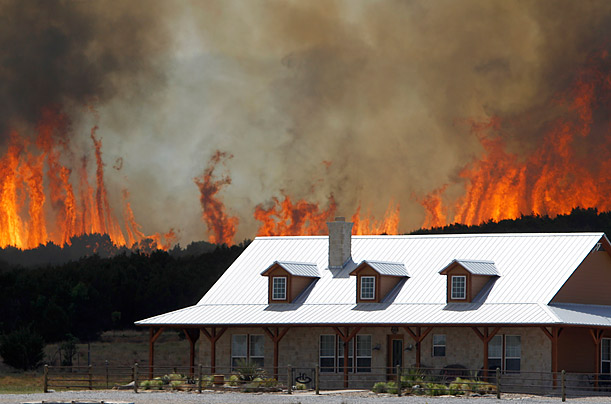 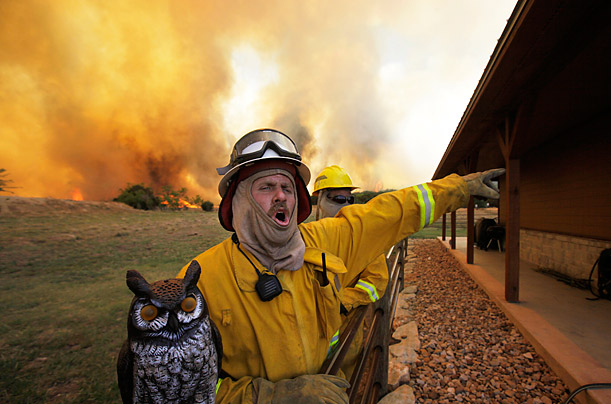 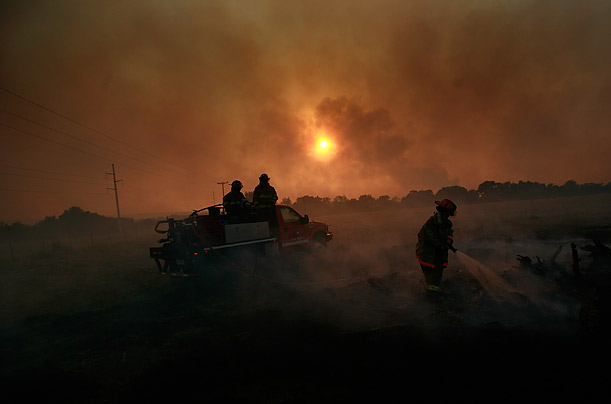 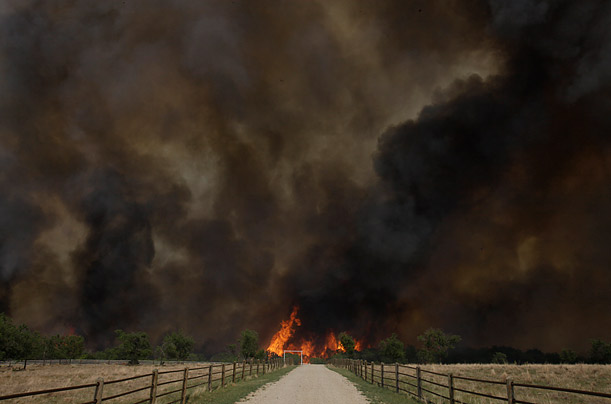 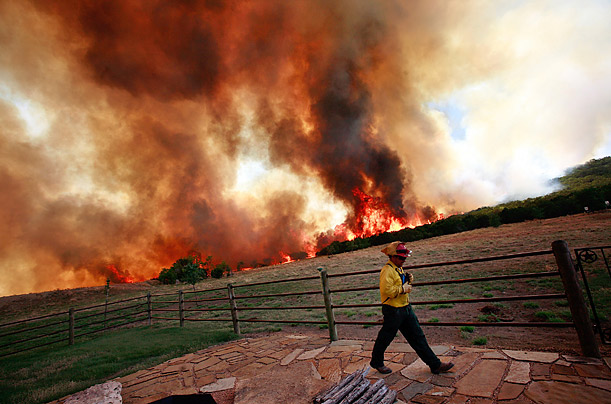 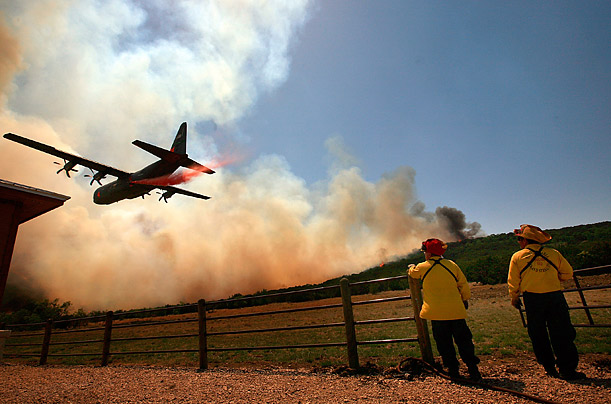 Dropping fire retardant
There were more than 24 other fire locations in Texas, and by July 2011, fires in California, Arizona, & New Mexico.
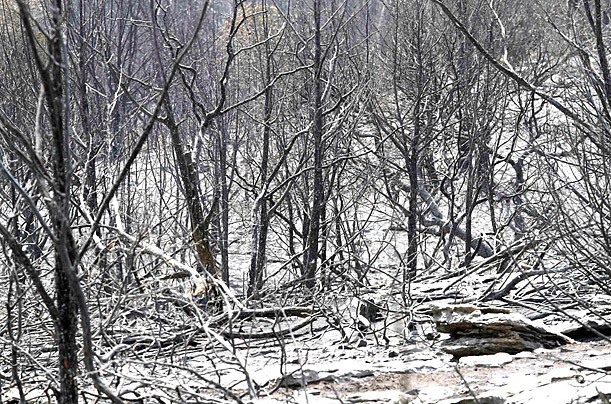 The Aftermath
Other industries are affected in many ways. In mining, you absolutely hate weird weather events, which eat up 14% of the mining economy each year, probably through several avenues: price fluctuations as demand for oil, gas and coal changes in tandem with the weather; threats to the security of mine water supply; and damage to mines and associated transport infrastructure. Agriculture cuts a close second at 12%; crops deal with torrential rain and unreliable temperatures even worse than we do.
The manufacturing, finance, insurance, retail and utilities sectors are also sensitive: people don't buy as many bikinis and bikes in rainy summers, and weather-induced power outages are a huge blow to electric-utility operations. But, wholesale trade, retail trade or services are barely touched by the weather, partly because manufacturers can’t function without wholesalers no matter what the climate; and America still needs its health care and financial advice even when it's raining. (continued after the following photos)
The Aftermath of 240 Tornadoes
Raleigh, North Carolina, April 18, 2011
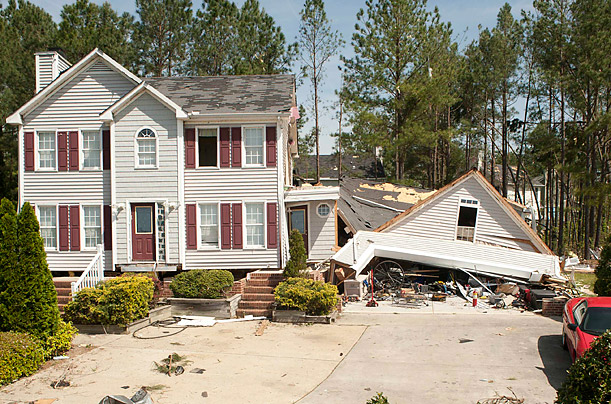 Askewville, North Carolina April 18, 2011
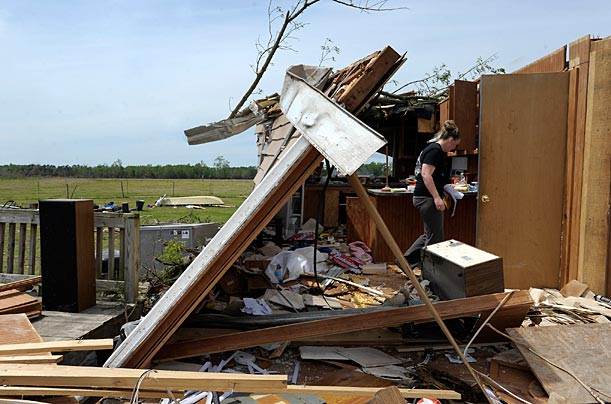 Raleigh, North Carolina, April 18, 2011
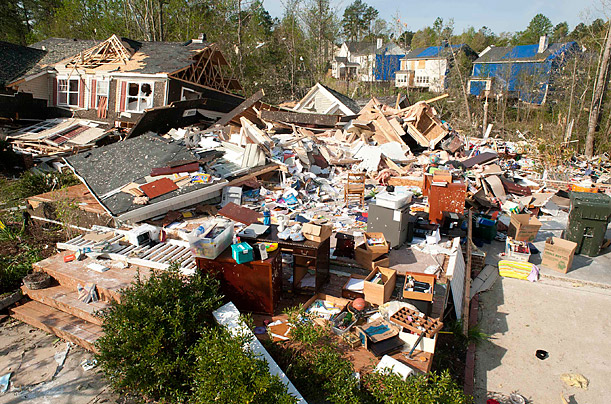 Colerain, North Carolina, April 18, 2011
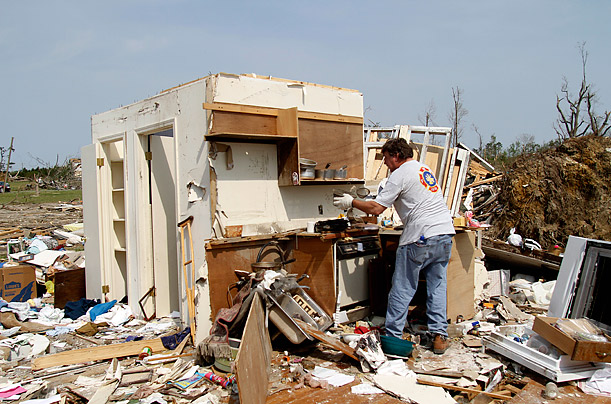 Ammon, North Carolina April 18, 2011
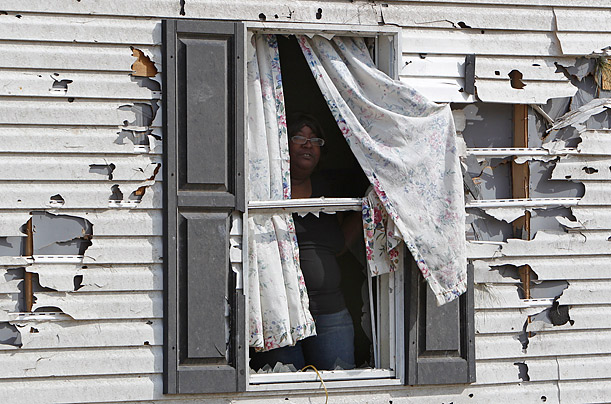 Sanford, North Carolina, April 17, 2011
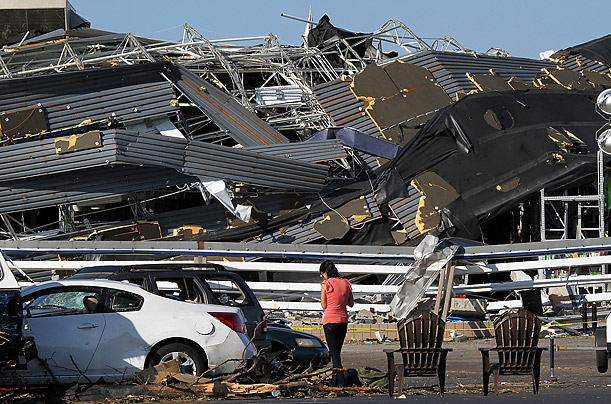 Gloucester, Virginia, April 17, 2011
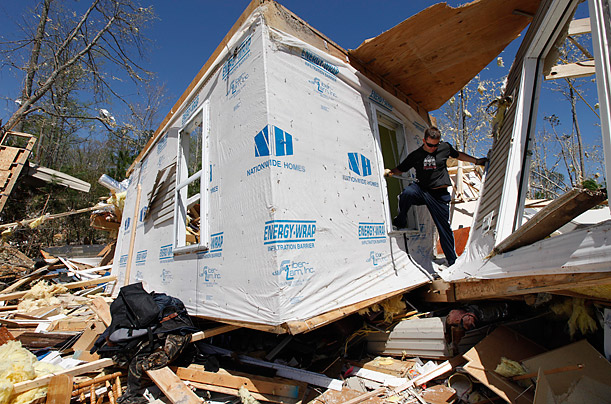 Raleigh, North Carolina, April 17, 2011
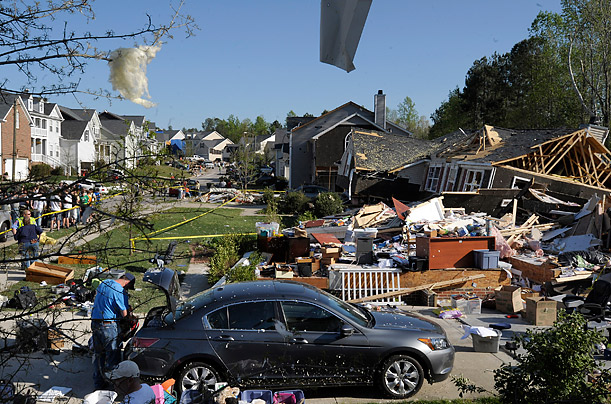 Deer Park, Alabama, April 16, 2011.
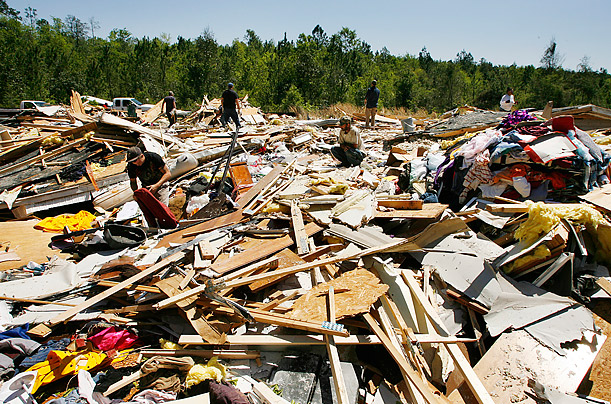 Tushka, Oklahoma, April 15, 2011
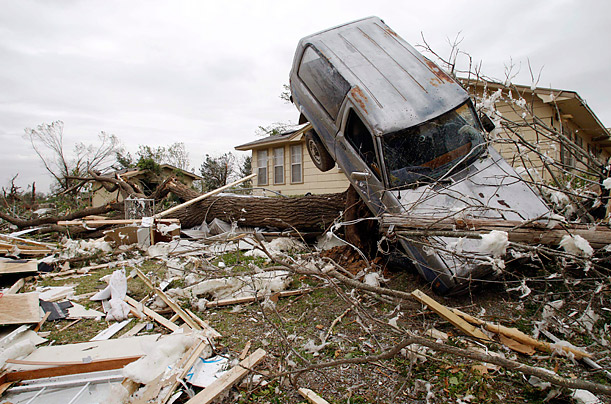 Scott, Ark., April 15, 2011
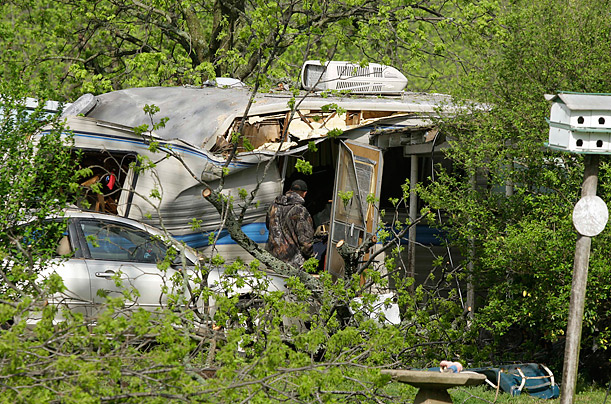 Kiwefer, Oklahoma, April 14, 2011.
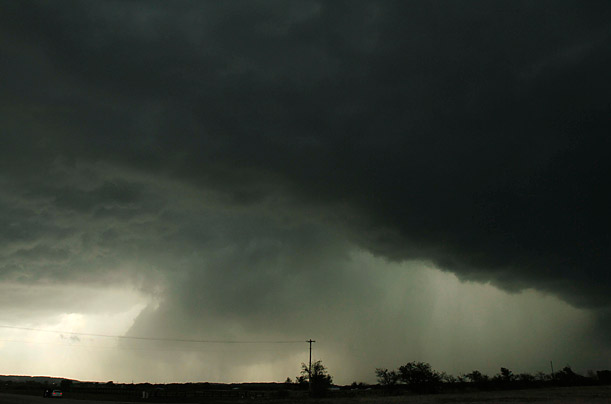 Lazo found that states have different vulnerabilities to wild weather. New York was the most sensitive, with weather having a 13.5% impact on its gross state product, and Tennessee fared best, with only a 2.5% impact. While the researchers didn’t provide a concrete explanation for all the state-to-state differences, they noted that states with a larger gross state product, or larger economic outputs, were more weather-sensitive in absolute terms. (A 10% loss of economic activity in a big-revenue state is simply a lot more money than the same 10% in a smaller state.)
Differences may also arise from the fact that coastal regions are hit hardest by tropical storms, while other areas are more susceptible to drought and severe winters. But the study noted that no one part of the country seemed radically more weather sensitive than any other part. (Continued after the following photos)
There was also flooding along the Mississippi from Missouri to the Gulf of Mexico.
Historic floods in north dakota
Minot, North Dakota, June 27, 2011
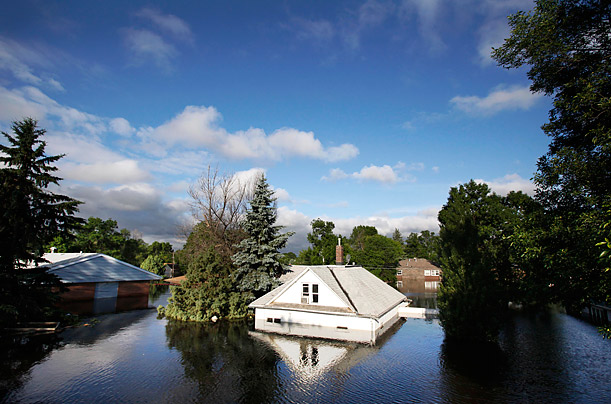 Floodwater is pumped out of the basement of a Minot State University building
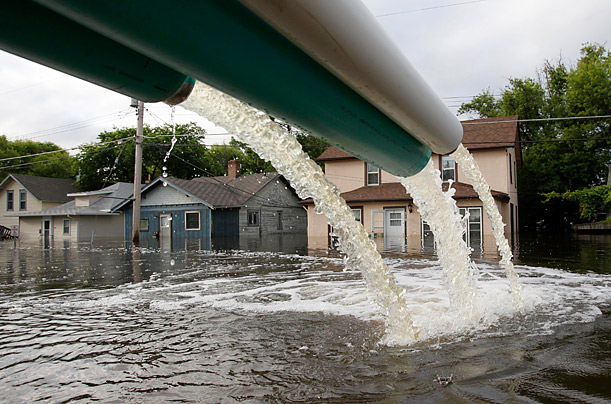 Minot, North Dakota, June 26, 2011
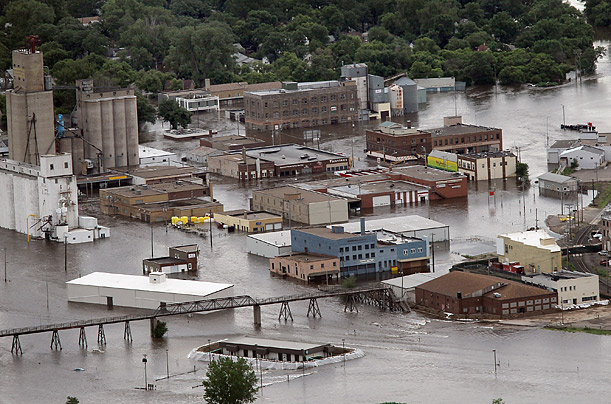 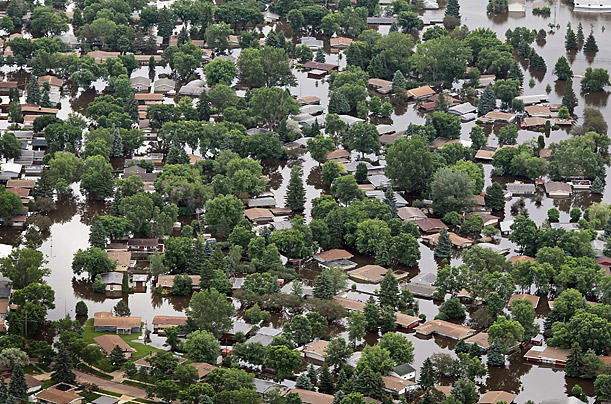 Burlington, North Dakota, June 24, 2011
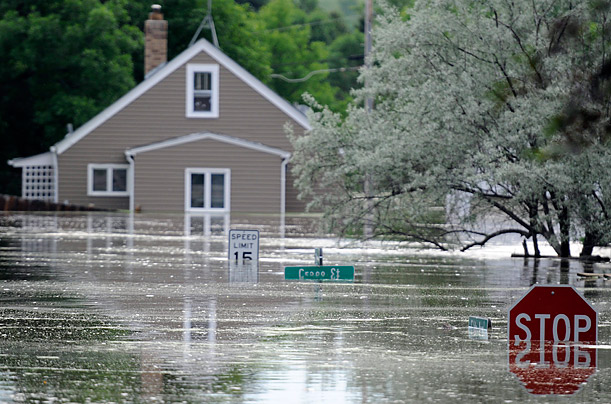 Burlington, North Dakota, June 23, 2011
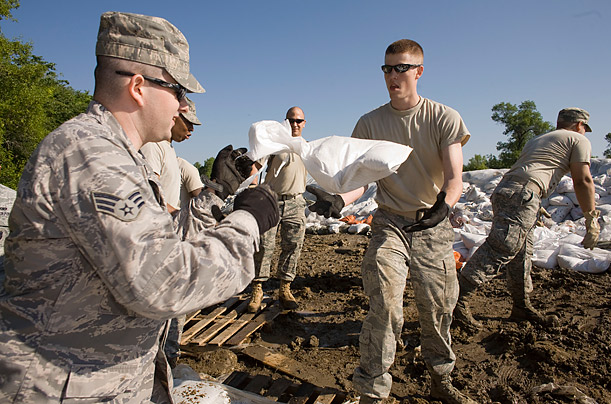 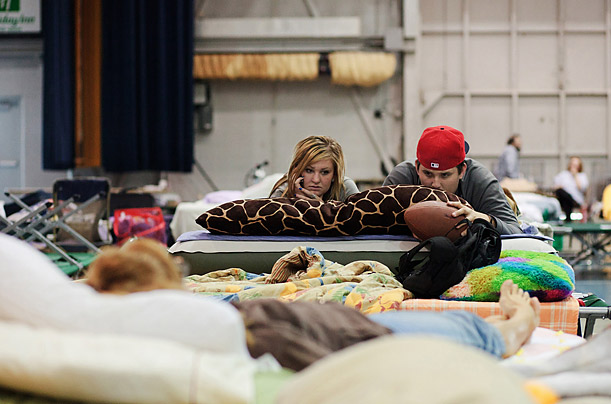 Craig, Missouri, June 21, 2011
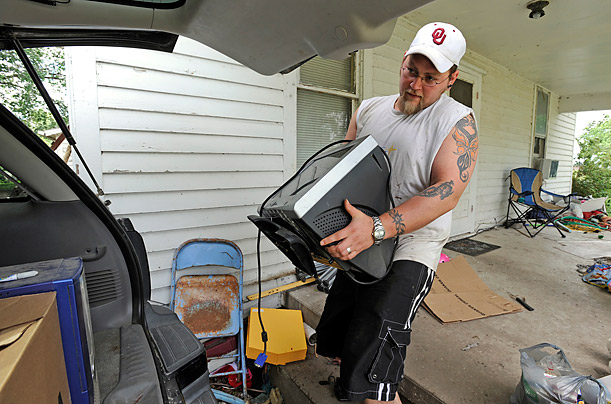 Corning, Missouri on June 21, 2011.
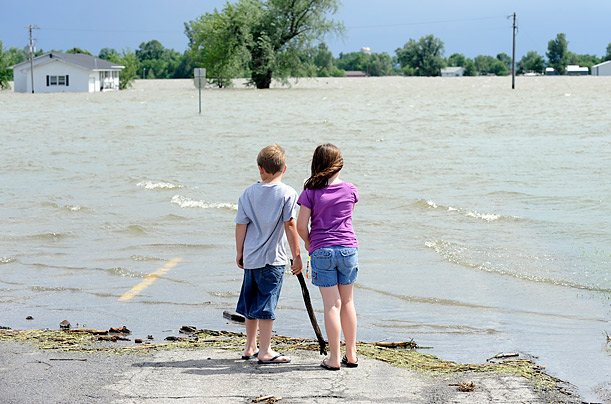 Piles of pallets are set on fire to keep them from becoming debris near Rock Port, Missouri on June 19, 2011.
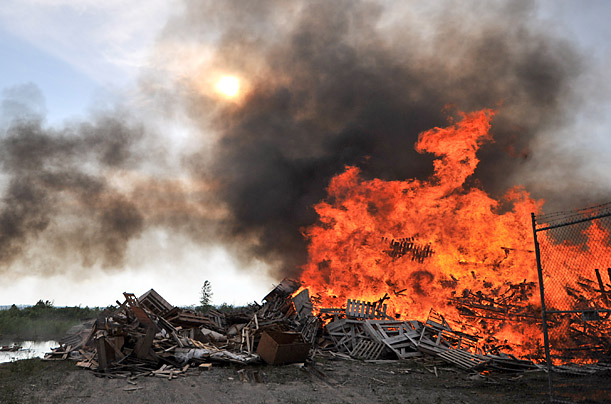 Rural Missouri Valley, Iowa on June 17, 2011
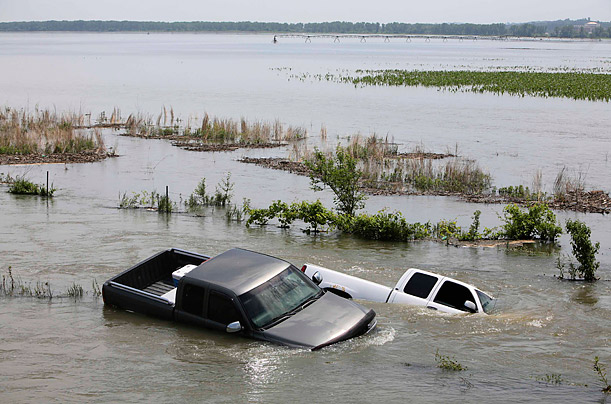 June 15, 2011, Hamburg, Iowa
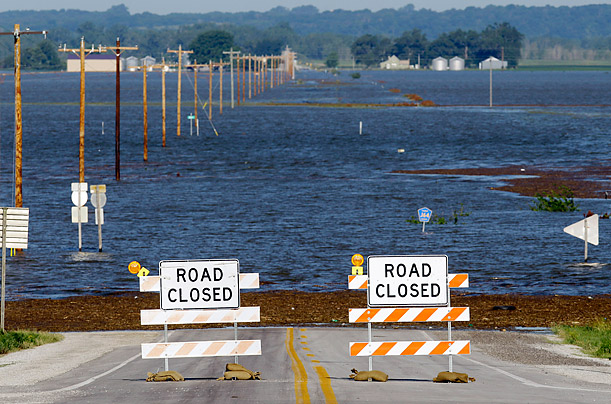 Missouri River in Omaha, Nebraska on June 15
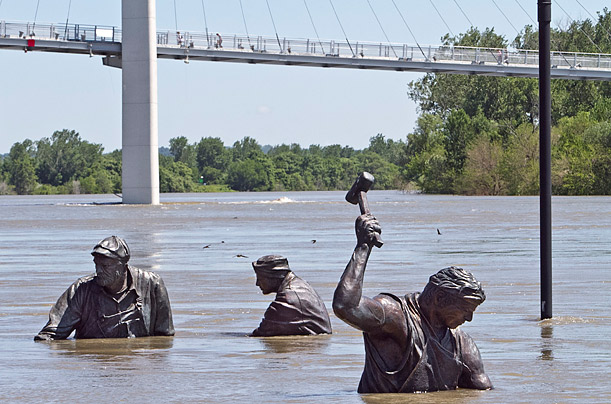 Cottonwood Marina, Nebraska, June 14, 2011
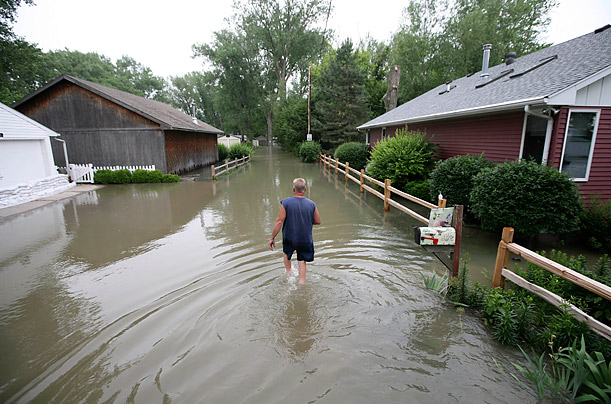 South Sioux City, Nebraska on June 14, 2011
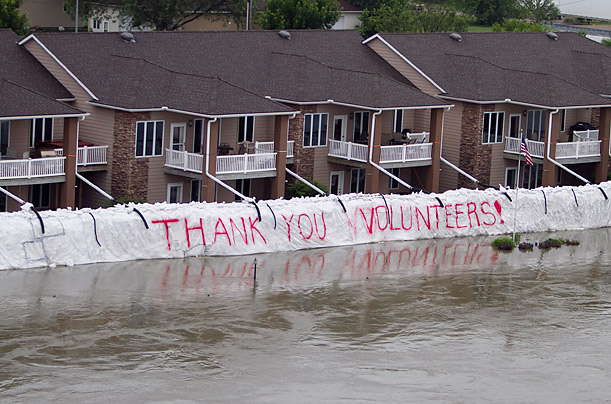 Bartlett, Iowa, June 13, 2011
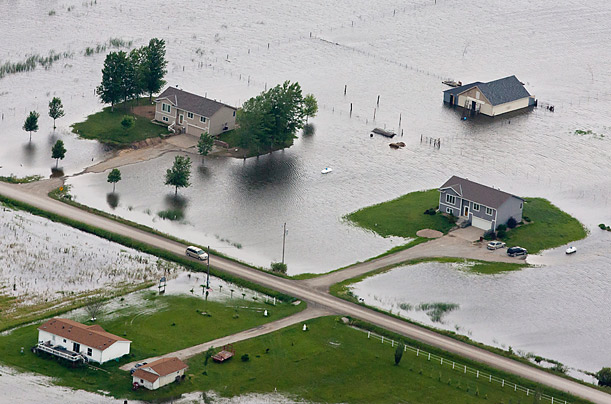 Blair, Nebraska on June 12,
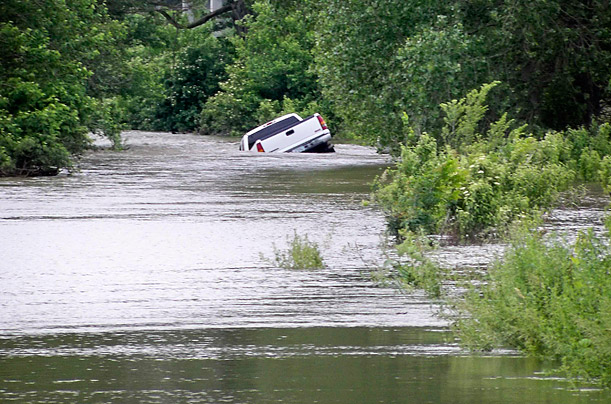 Crescent, Iowa on June 12, 2011
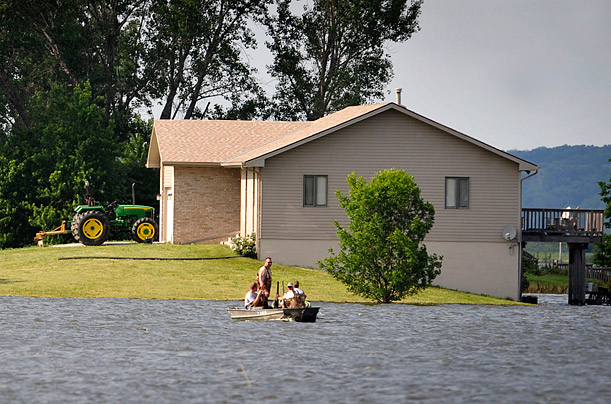 Loveland, Iowa, on June 12, 2011
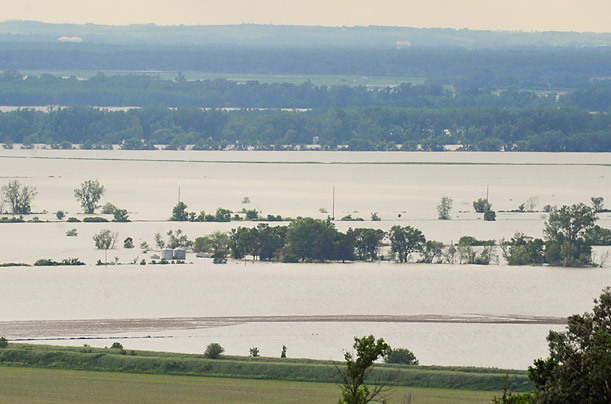 Dakota Dunes, S.D., June 3, 2011
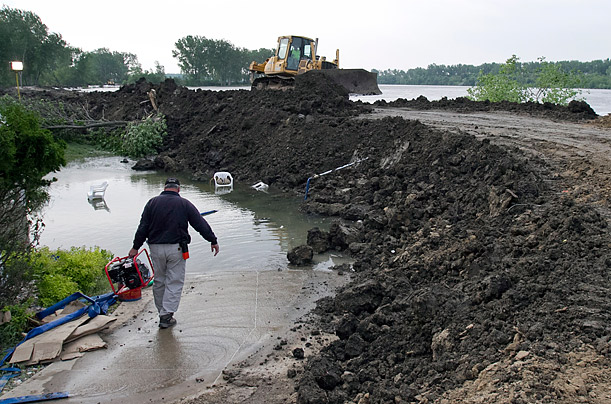 Fort Calhoun, Neb., May 31, 2011
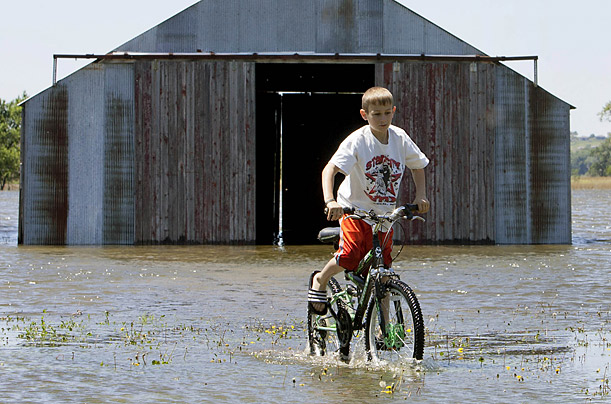 Fort Pierre, S.D., on May 29, 2011
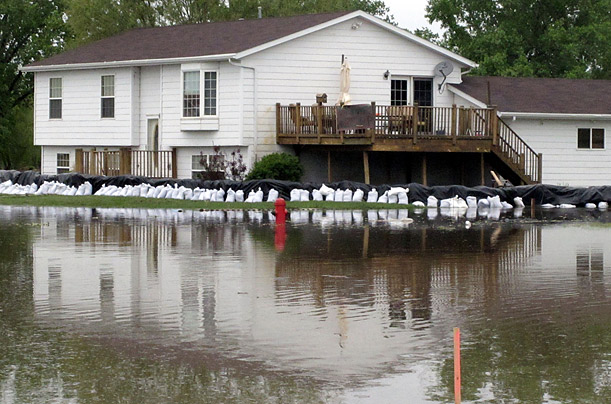 No matter the regional differences, $485 billion is a lot of money, and it remains to be seen how effectively Americans will respond to the threat. If a recent survey by the HNTB Corp., an infrastructure contracting group, is any indication, we have a lot of work to do. More than two-thirds of Americans don't realize that flooding is the biggest natural threat to their home, for example; fewer than 1 in 10 have prepared their homes for flooding, and 63% refuse to pay more taxes for flood-protective measures in their neighborhoods.
Floods are only one part of the weird weather picture, but HNTB flood management practice leader Rob Vining says the survey's findings are a perfect example of how we do a much better job of reacting to disasters than preparing for them. That may be human nature, but it's a part of our nature that we have to learn to fight. If a broken planet isn't enough to mobilize us, a flat-broke country ought to be.
Inside the Flood Zone
Vicksburg, Mississippi, May 23, 2011
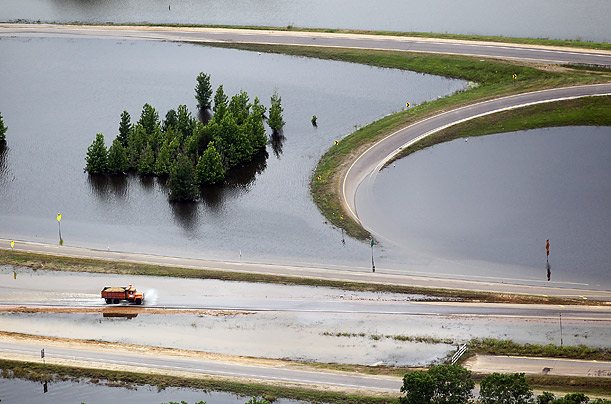 Yazoo County, Mississippi, May 23, 2011
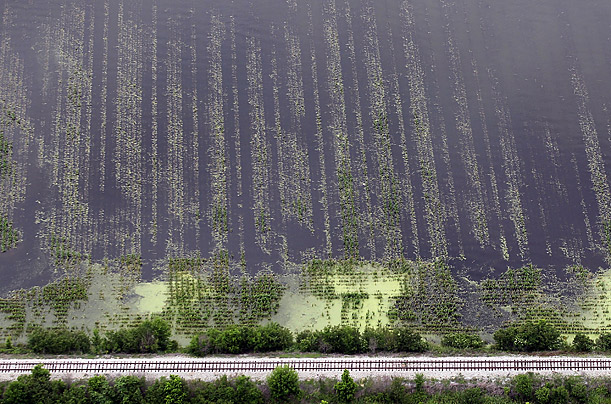 Satartia, Mississippi, May 23, 2011
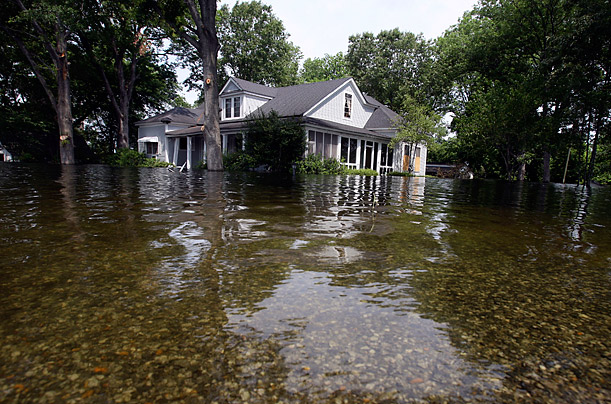 Vidalia, Louisiana, May 22, 2011
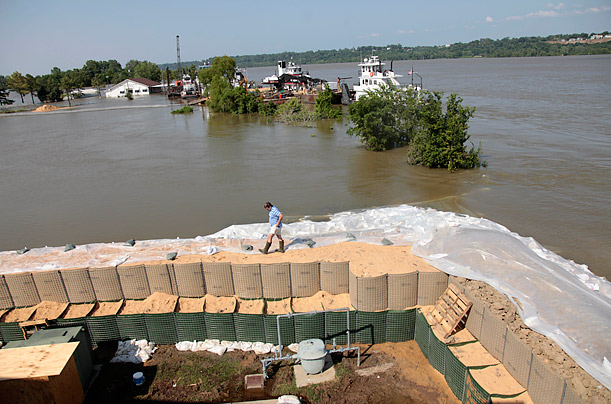 St. Francisville, Louisiana, May 21, 2011
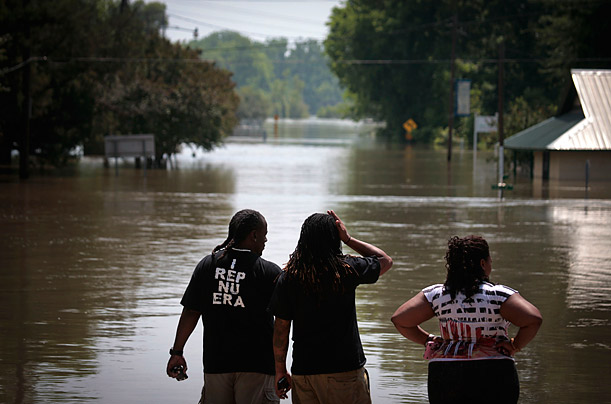 Yazoo City, Mississippi, May 21, 2011
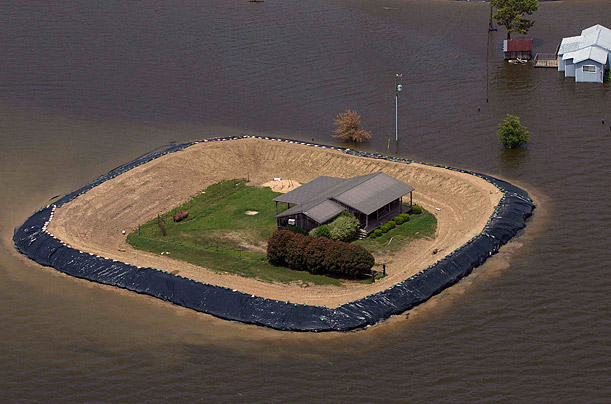 Natchez, Mississippi, May 20, 2011
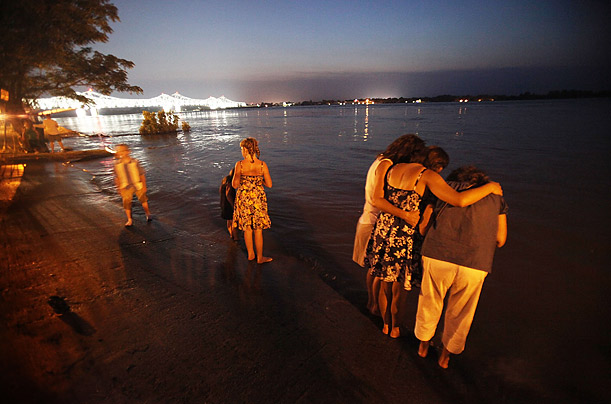 Concordia Parish, Louisiana, May 17, 2011
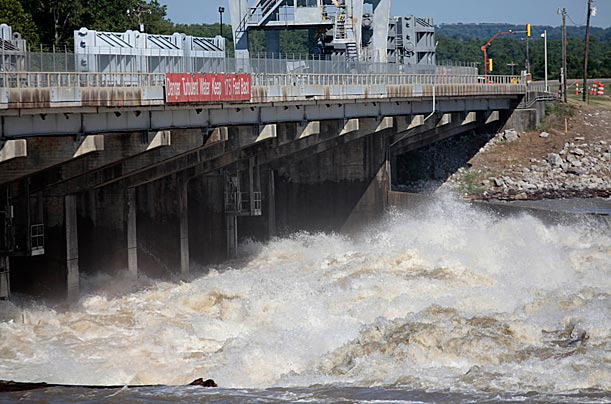 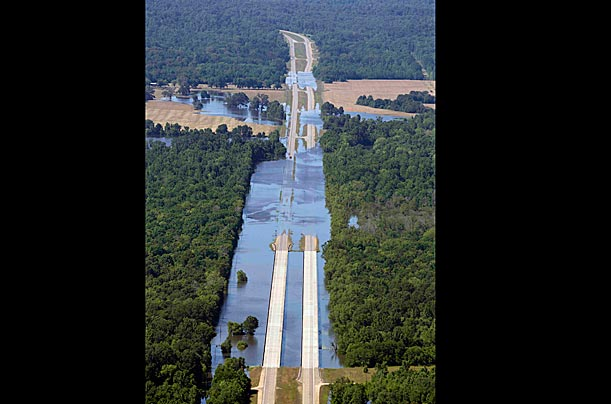 Highway 61, north of Natchez, Mississippi
Deer Park, Louisiana, May 16, 2011
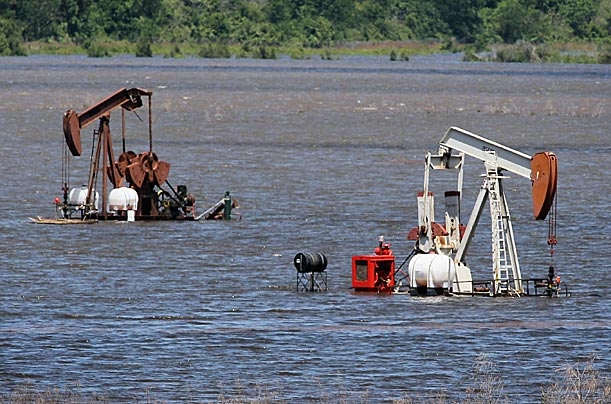 Simmesport, La., on May 16, 2011.
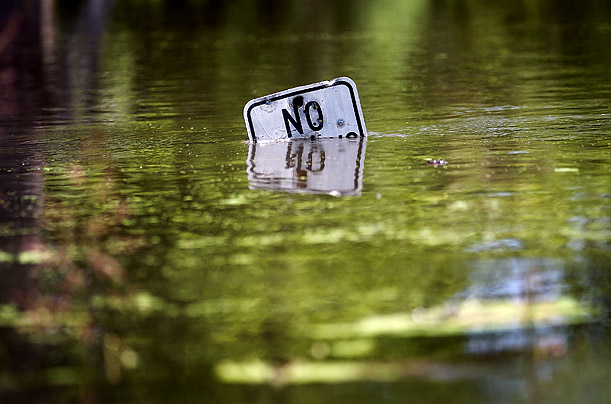 Melville, La., May 15, 2011
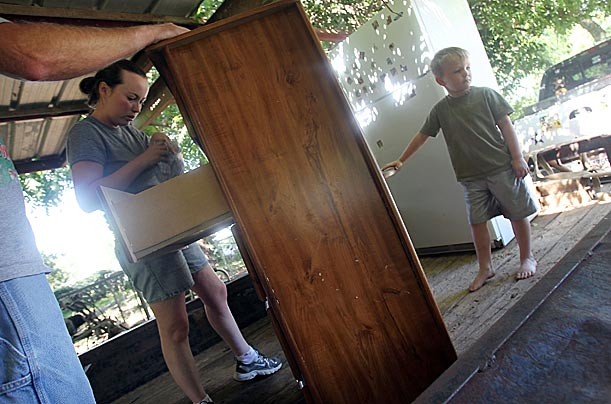 Stephensville, La., on May 15, 2011
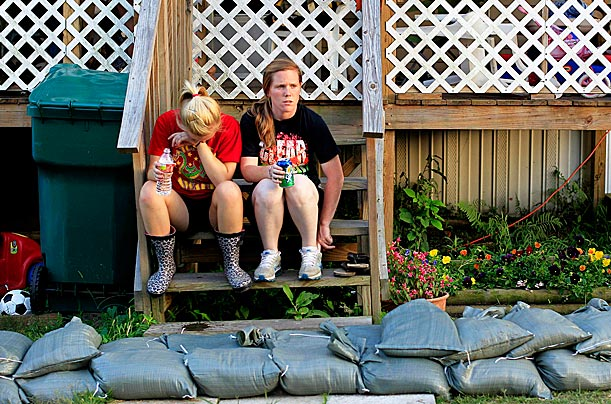 Water diverted from the Mississippi River rushes through a bay in the Morganza Spillway in Lousiana on May 14, 2011.
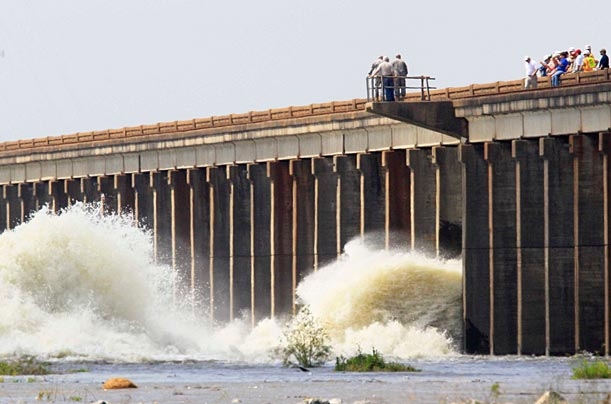 A secondary levee protecting 10,000 acres (about 4,000 hectares) of farmland at Bunches Bend in East Carroll Parish, La., fails on May 13, 2011
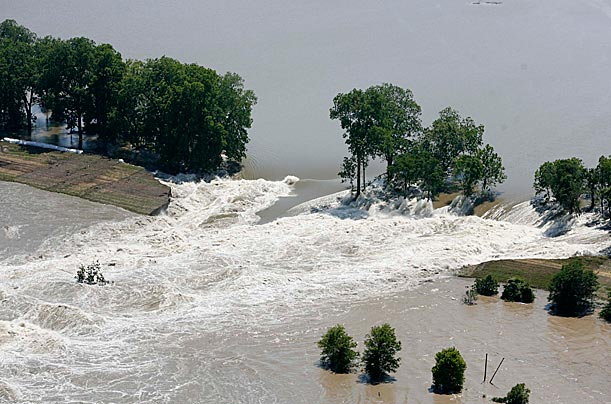 New Orleans, May 13, 2011
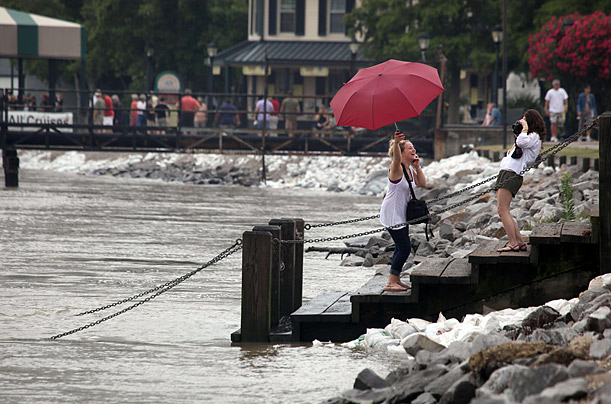 Greenville, Miss., May 11, 2011
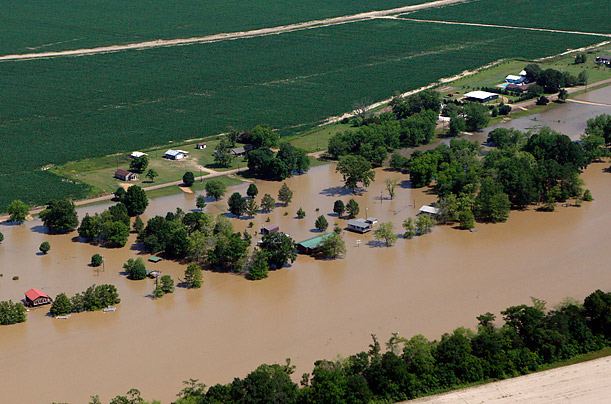 Tornado Rips Through Western Massachusetts
Monson, Massachusetts on June 2, 2011.
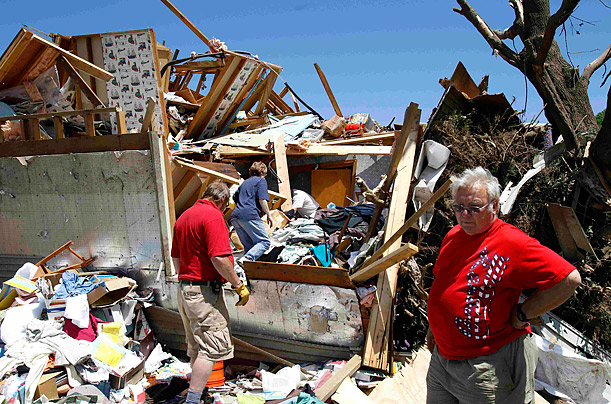 Springfield, Massachusetts.
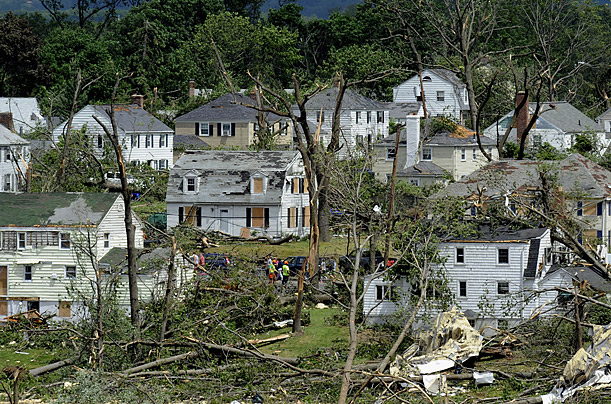 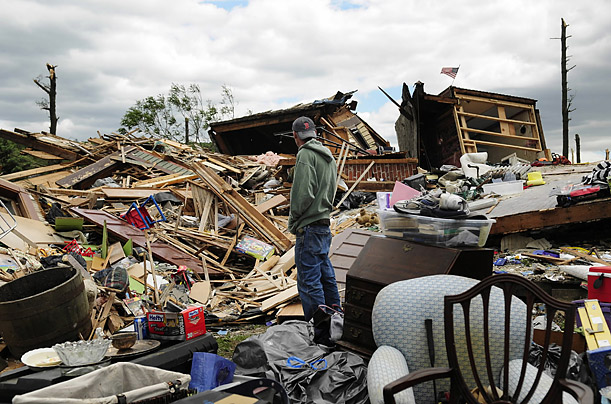 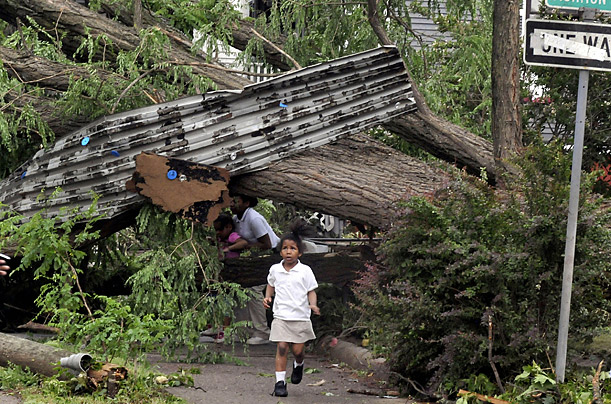 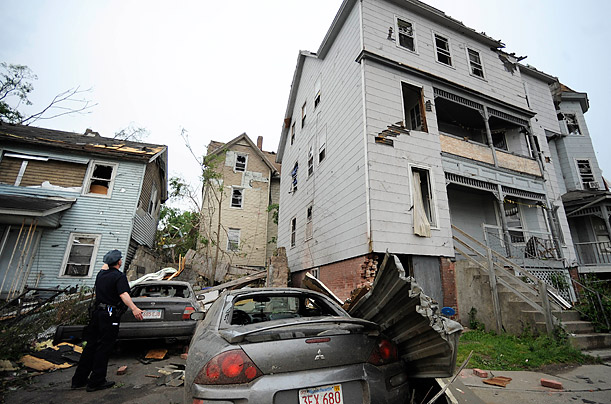 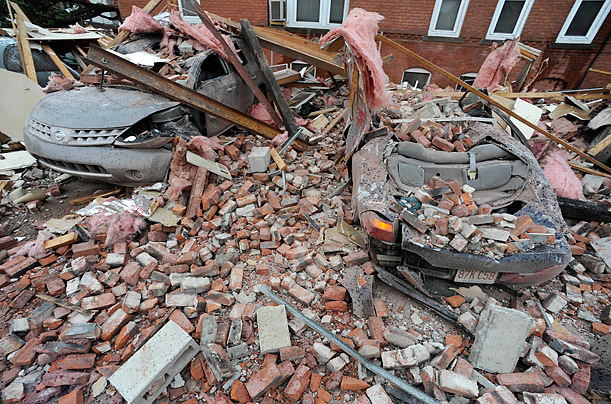 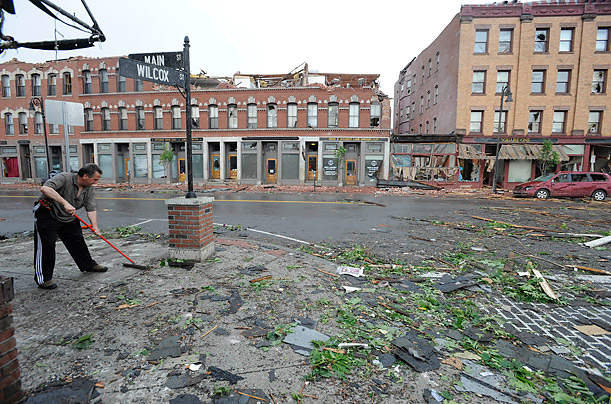 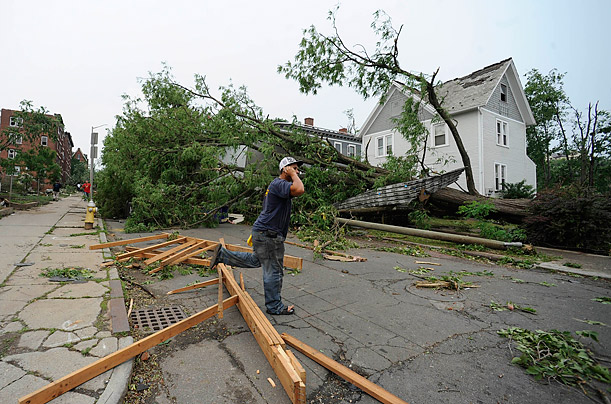 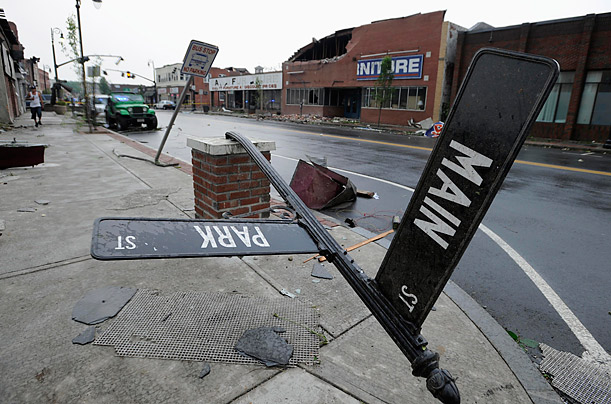 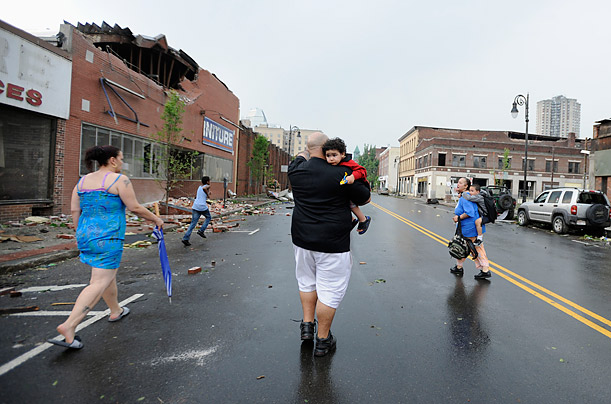 Only Half Way There
The events mentioned in the preceding material occurred in the first half of 2011. We still have most of hurricane season to go through as well as the driest months of the year (greater forest fire threat is to come).